CHỦ ĐỀ:
CHỦ ĐỀ:
PHÂN SỐ
PHÂN SỐ
Thứ … ngày … tháng … năm …
Thứ … ngày … tháng … năm …
Toán
Toán
Bài 64
Bài 64
(2 Tiết – Tiết 1)
EM LÀM ĐƯỢC NHỮNG GÌ?
EM LÀM ĐƯỢC NHỮNG GÌ?
YÊU CẦU CẦN ĐẠT
YÊU CẦU CẦN ĐẠT
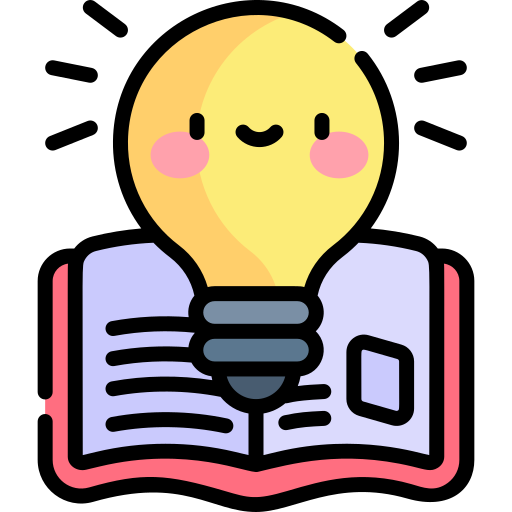 HS thực hiện được việc tìm phân số bằng phân số đã cho nhờ áp dụng tính chất cơ bản của phân số, rút gọn phân số.
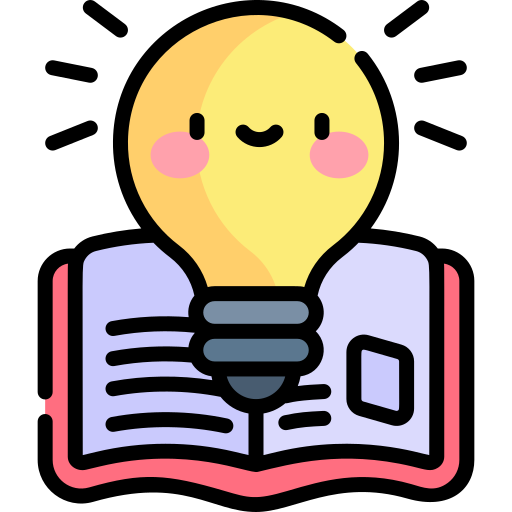 Vận dụng để giải quyết vấn đề đơn giản liên quan đến các kiến thức đã học về phân số và biểu đồ.
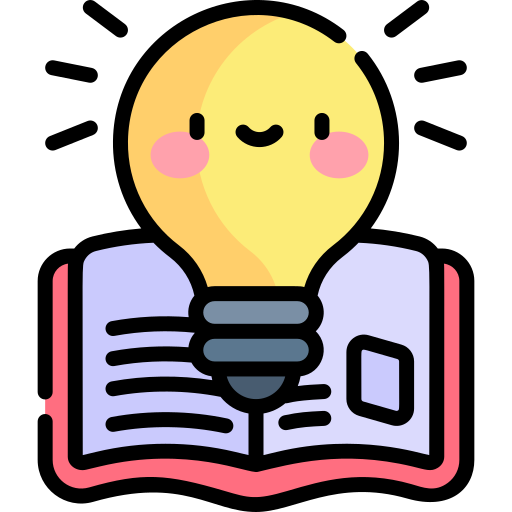 HS có cơ hội phát triển các năng lực tư duy và lập luận toán học, giao tiếp toán học, 1 mô hình hoá toán học, giải quyết vấn đề toán học và các phẩm chất chăm chỉ, trách nhiệm.
KHỞI ĐỘNG
KHỞI ĐỘNG
TÔI BẢO
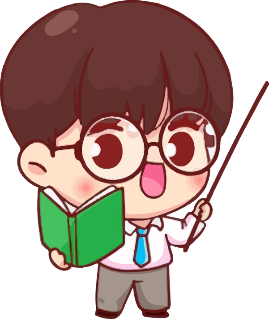 Tôi bảo các bạn nói cách rút gọn phân số.
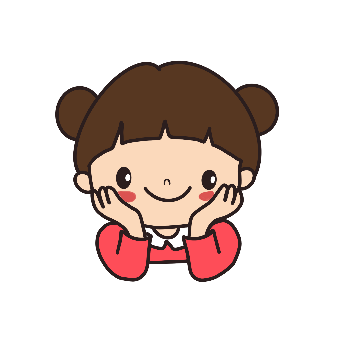 Chia cả tử số và mẫu số cho cùng một số tự nhiên lớn hơn 1.
TRÒ CHƠI:
TRÒ CHƠI:
TÔI BẢO
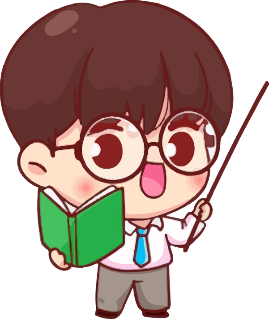 Tôi bảo các bạn cho biết kết quả của việc rút gọn là phân số dạng nào?
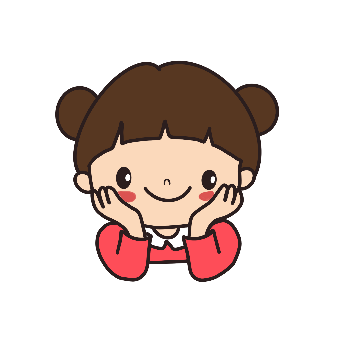 TRÒ CHƠI:
TRÒ CHƠI:
Phân số tối giản.
LUYỆN TẬP
LUYỆN TẬP
Số?
1
a)
b)
d)
c)
4
5
.?.
40
1
3
.?.
12
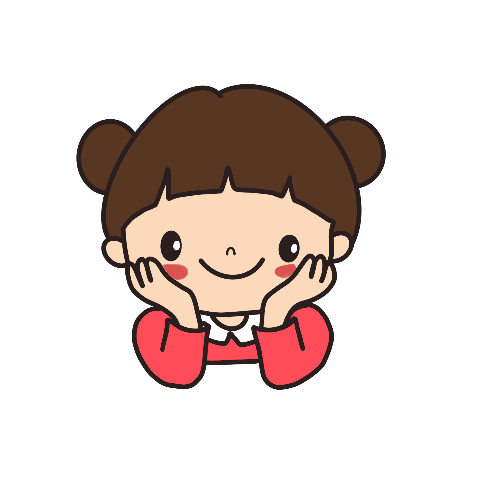 =
=
=
=
Thực hiện cá nhân, chia sẻ nhóm đôi.
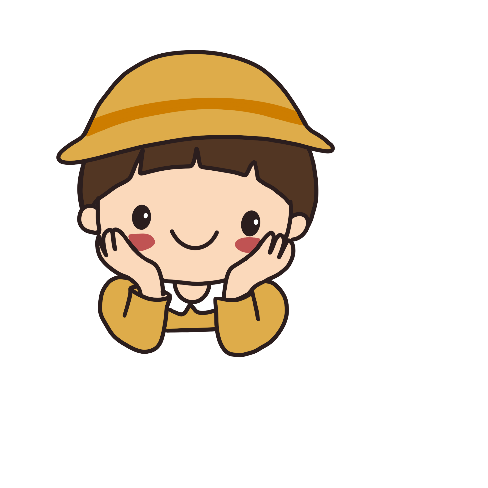 24
3
.?.
4
12
210
3
.?.
Số?
1
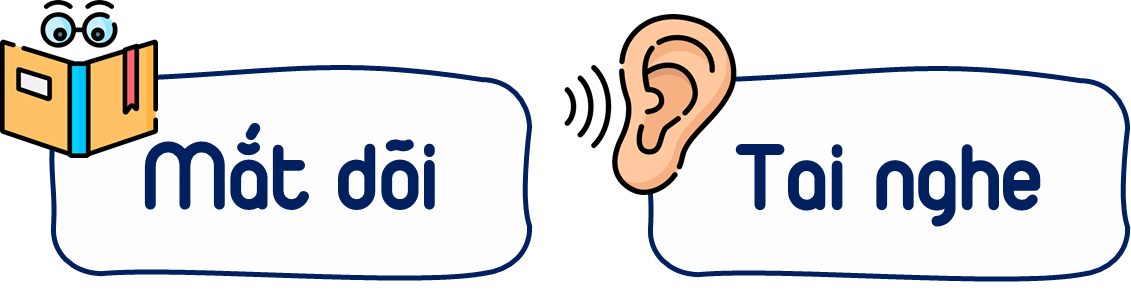 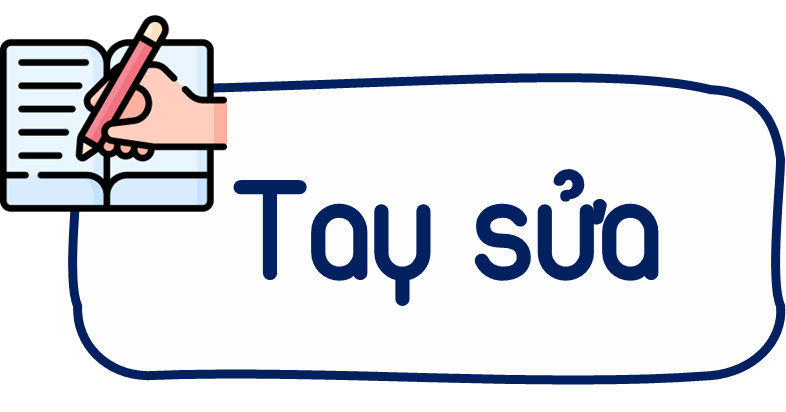 a)
b)
d)
c)
4
5
.?.
40
1
3
.?.
12
TRÌNH BÀY TRƯỚC LỚP
=
=
=
=
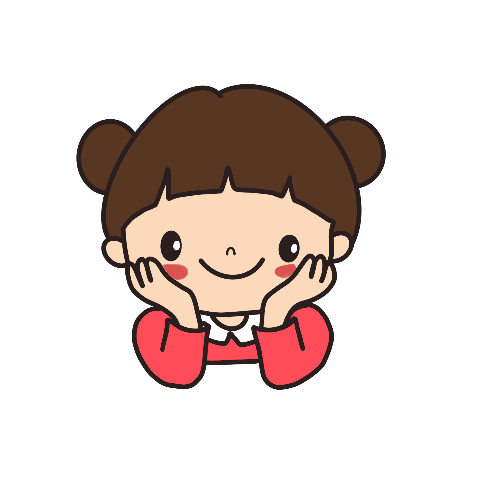 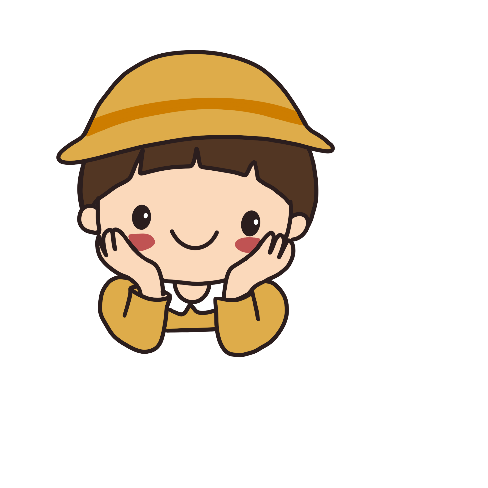 24
3
.?.
4
12
210
3
.?.
Số?
1
b)
x 6
x 12
a)
x 6
x 12
d)
x 4
: 10
c)
40
40
1
3
1
3
4
20
4
.?.
12
.?.
12
18
5
5
=
=
=
=
=
=
=
=
.?.
3
210
3
.?.
4
24
3
36
4
24
12
12
3
21
210
x 4
: 10
Rút gọn các phân số.
2
a)
b)
c)
d)
e)
35
14
15
27
90
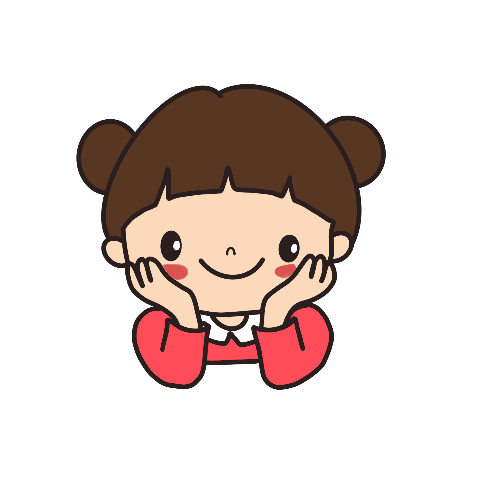 Thực hiện cá nhân, chia sẻ nhóm đôi.
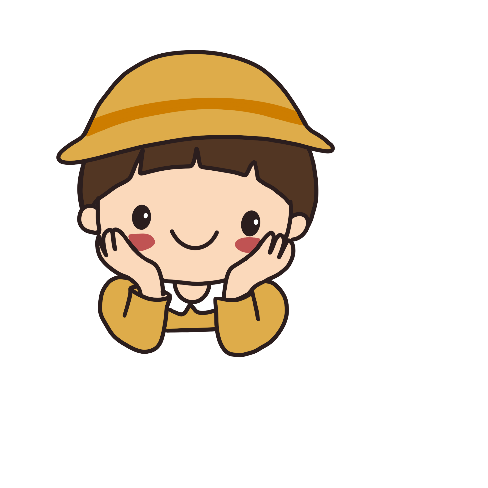 60
18
48
18
70
Lưu ý khi làm bài rút gọn
Số chia hết cho 2 (số chẵn).
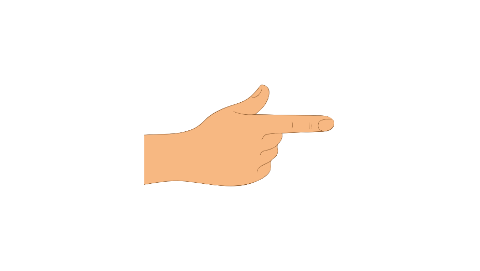 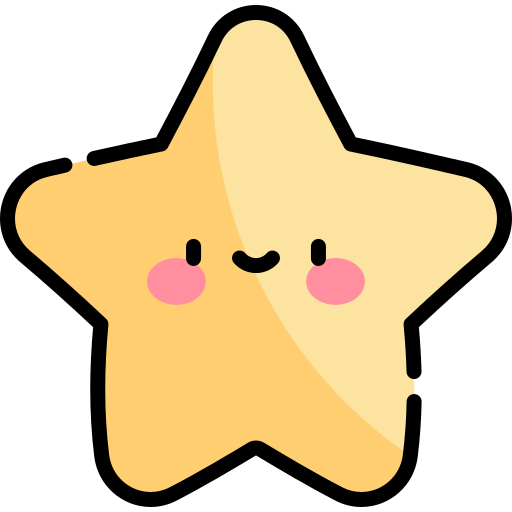 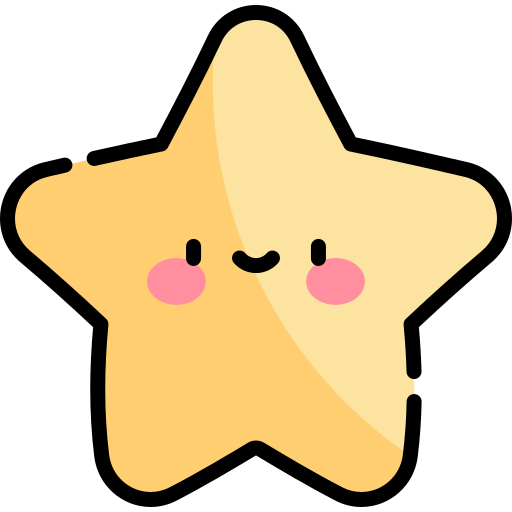 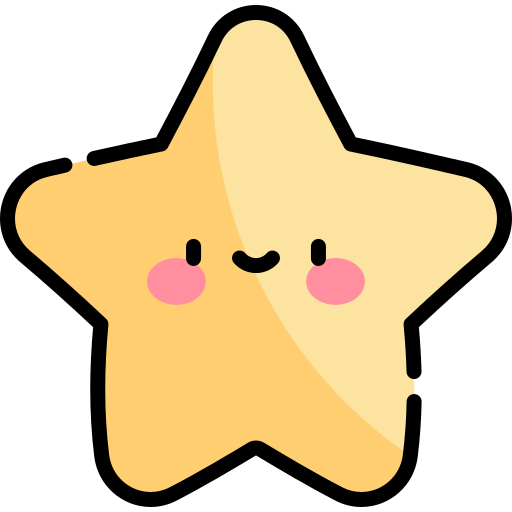 Khi tìm các số để rút gọn, người ta thường để ý các trường hợp đặc biệt:
Cách trình bày.
Kết quả phải là phân số tối giản.
Số chia hết cho 5 (số có tận cùng là 0 hoặc 5).
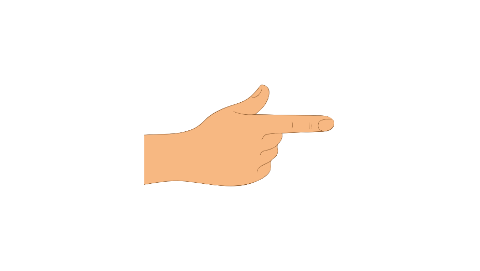 Số chia hết cho 10 (số có tận cùng là 0).
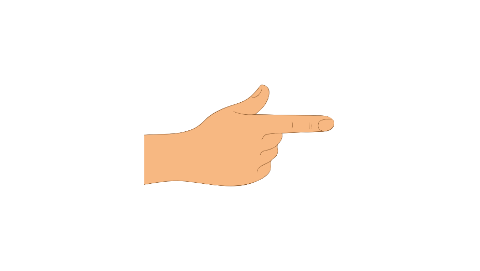 Các trường hợp chia hết cho 3, 4, 6, 7, 8, 9: Vận dụng bảng nhân, bảng chia.
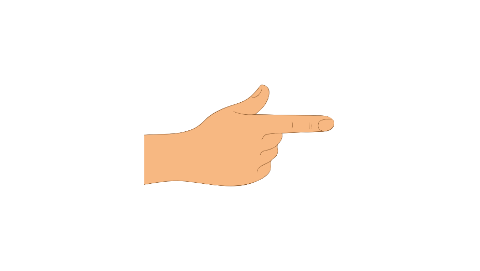 Rút gọn các phân số.
2
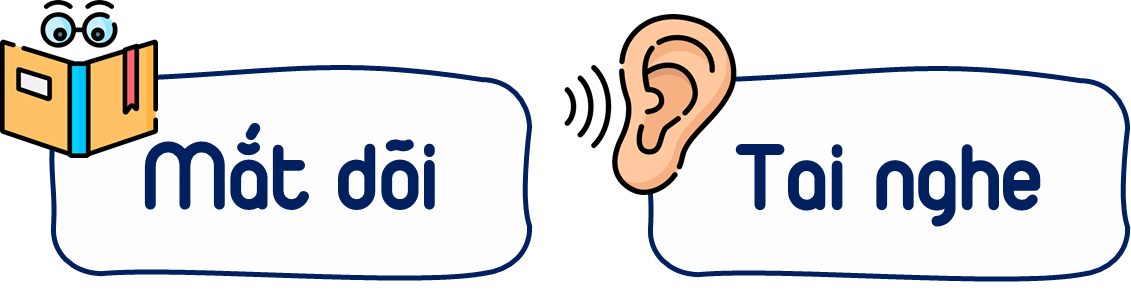 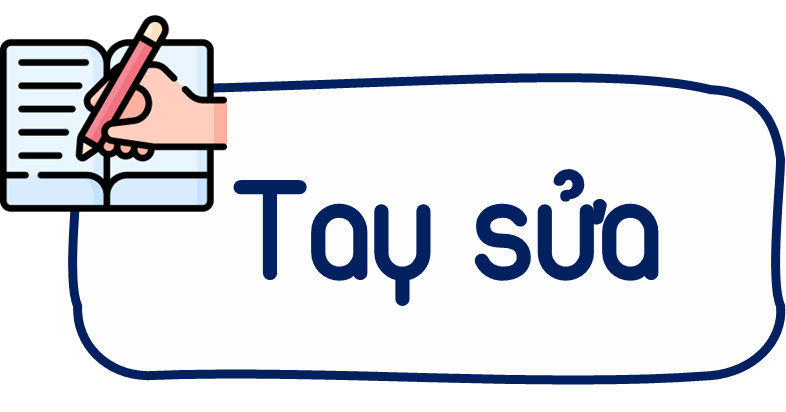 a)
b)
c)
d)
e)
35
14
15
27
90
TRÌNH BÀY TRƯỚC LỚP
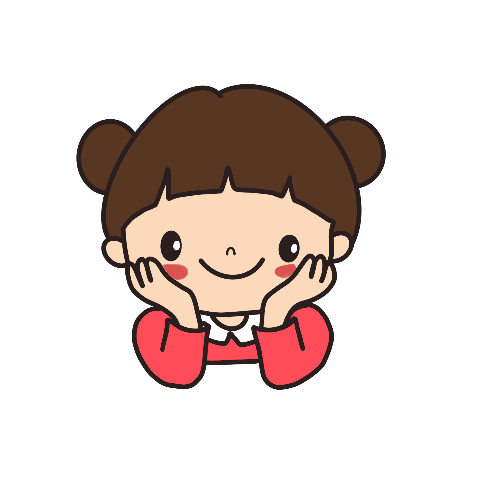 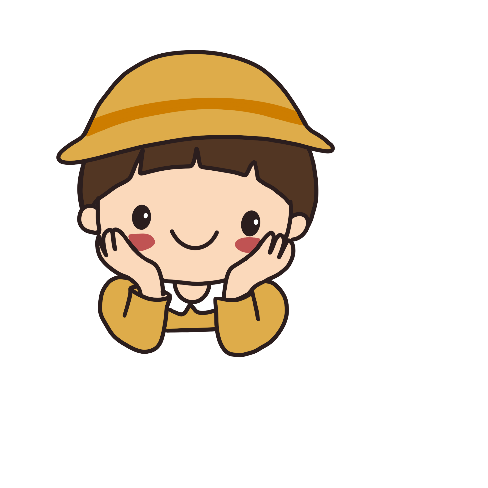 60
18
48
18
70
Rút gọn các phân số.
2
c)
a)
b)
=
=
=
=
=
=
=
=
=
=
d)
e)
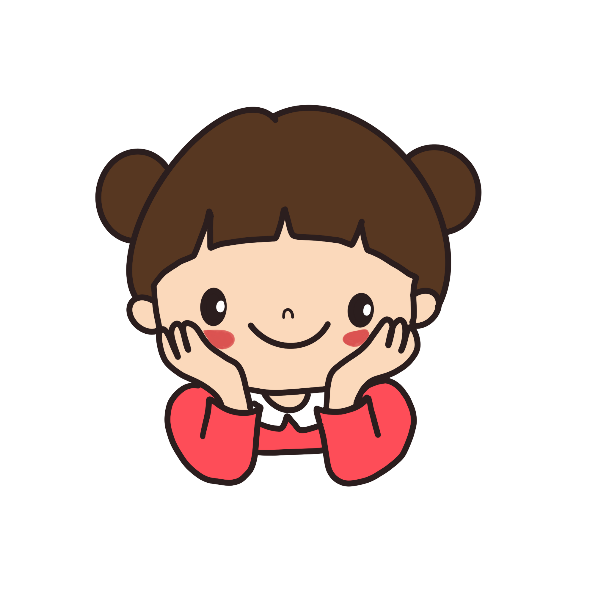 35
14
15
27
90
90 : 10
35 : 5
14 : 2
15 : 3
27 : 9
7
7
5
3
9
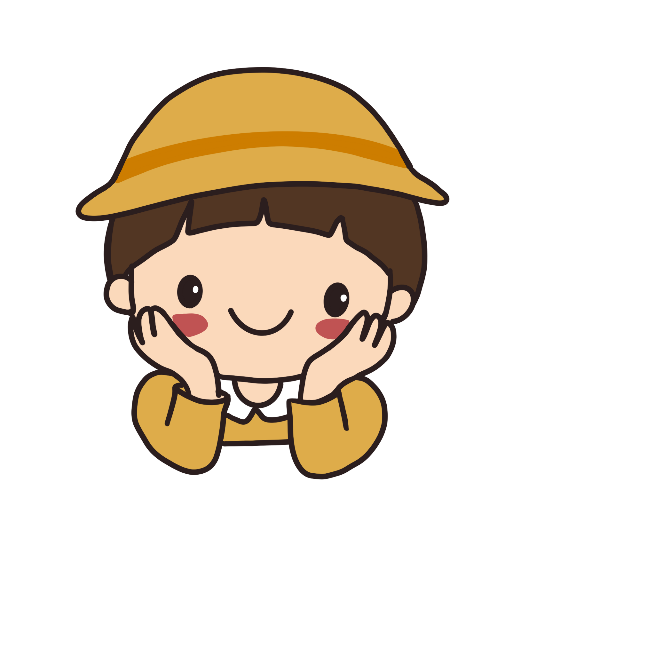 12
9
16
2
7
60
18
48
18
70
70 : 10
60 : 5
18 : 2
48 : 3
18 : 9
Viết phân số tối giản chỉ phần tô màu trong mỗi hình.
3
c)
b)
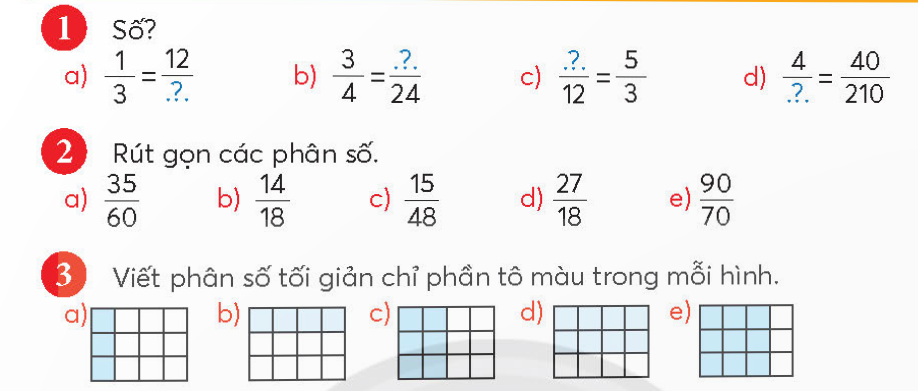 a)
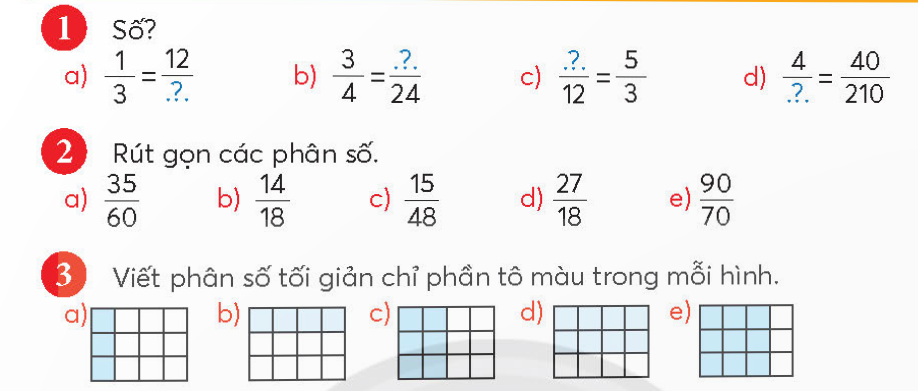 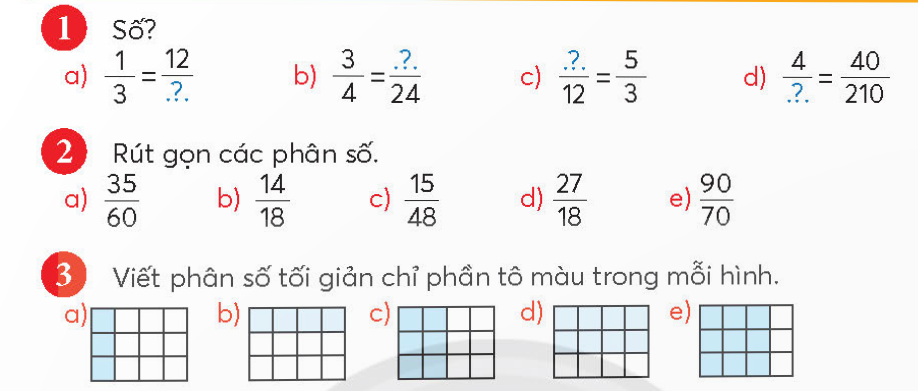 e)
d)
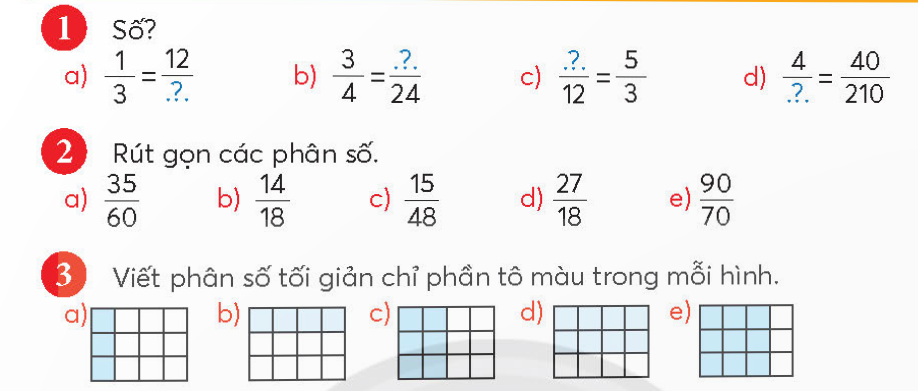 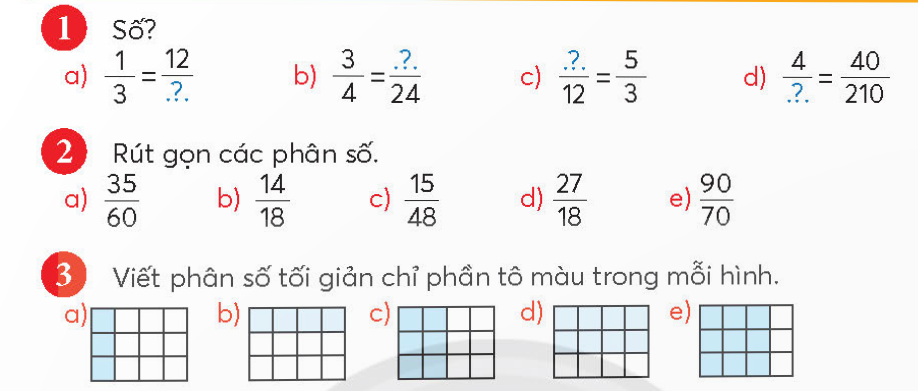 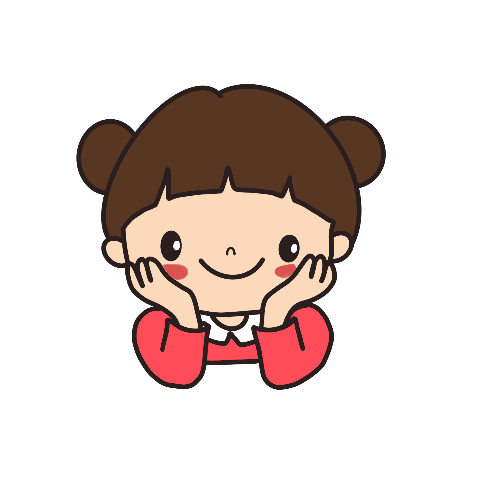 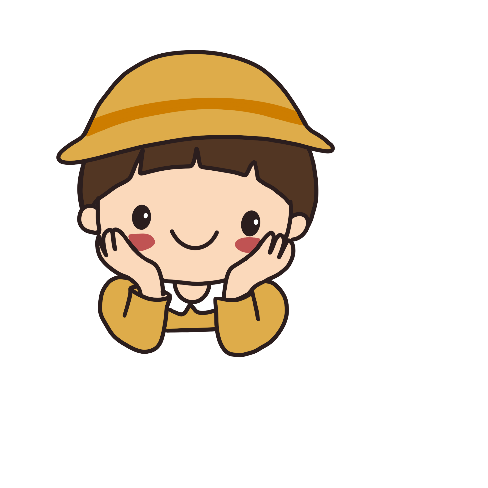 Thực hiện nhóm đôi.
TRÌNH BÀY TRƯỚC LỚP
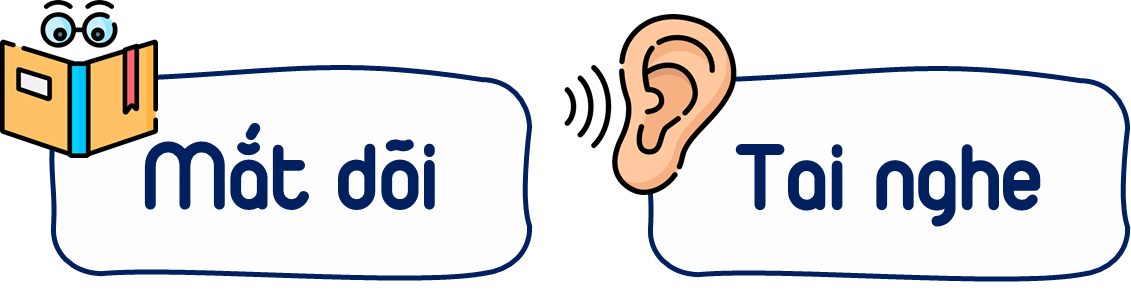 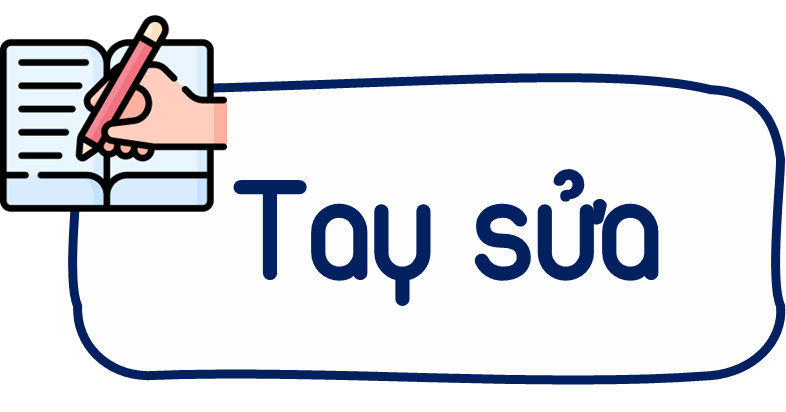 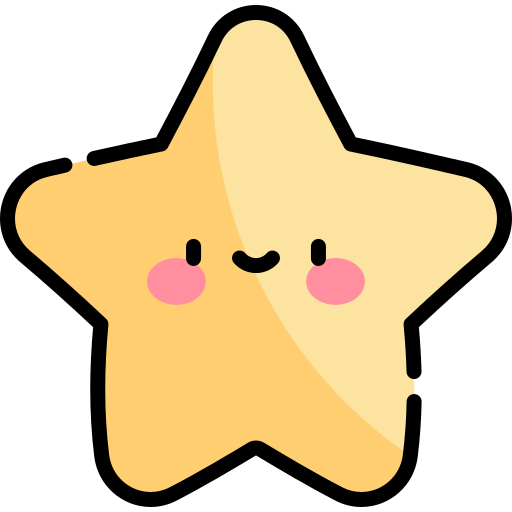 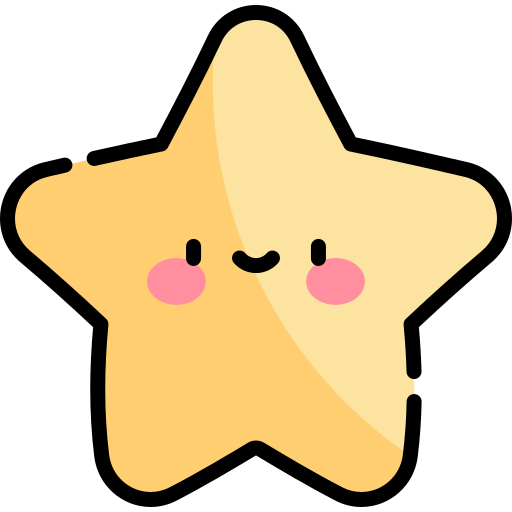 Cách 1: Dựa vào số ô vuông, viết phân số rồi rút gọn.
Cách 2: Dựa vào màu viết ngay phân số tối giản.
Viết phân số tối giản chỉ phần tô màu trong mỗi hình.
3
=
=
a)
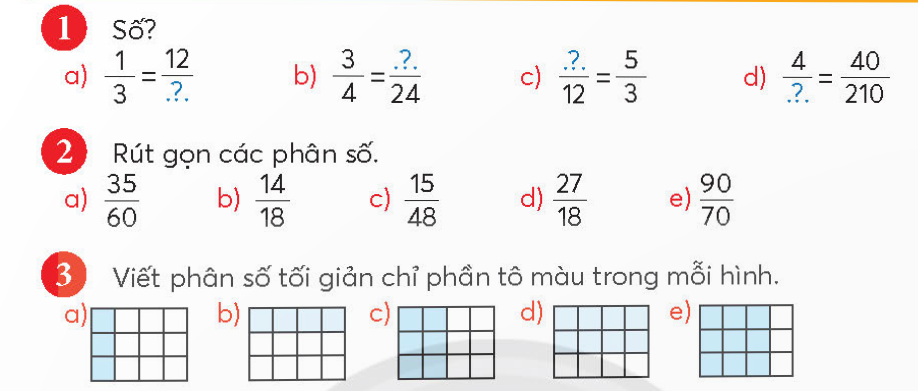 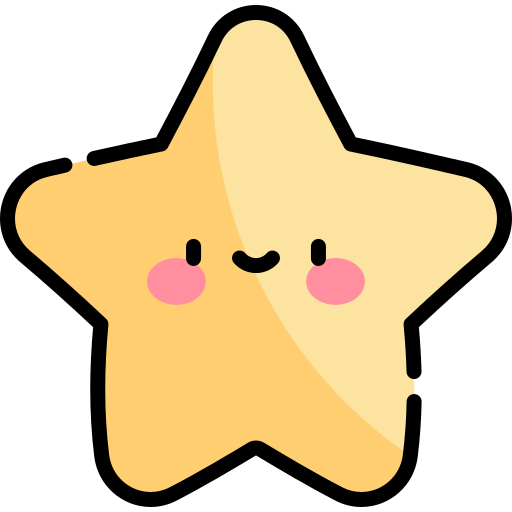 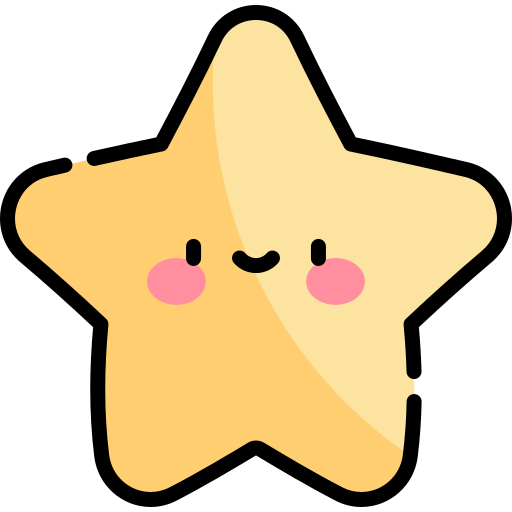 Cách 1:
Cách 2:
3
3 : 3
1
1
Hình chữ nhật chia thành 4 cột bằng nhau, tô màu 1 cột.
4
4
12
12 : 3
Phân số tối giản chỉ phần tô màu là
Viết phân số tối giản chỉ phần tô màu trong mỗi hình.
3
=
=
b)
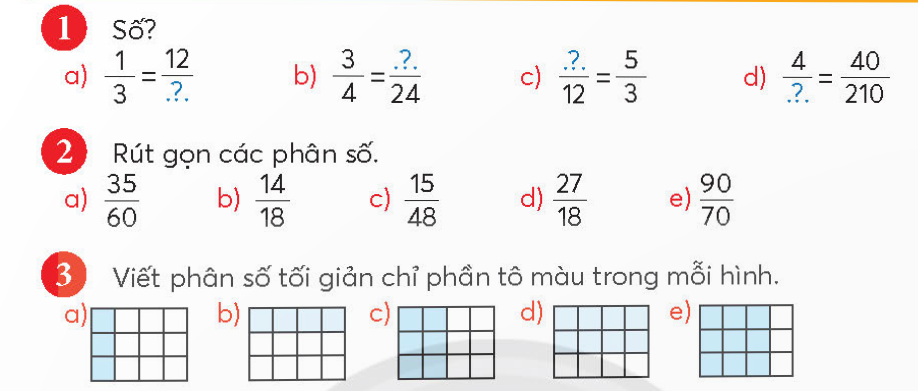 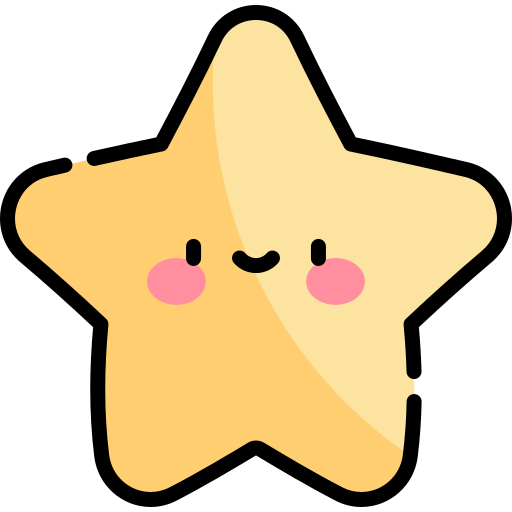 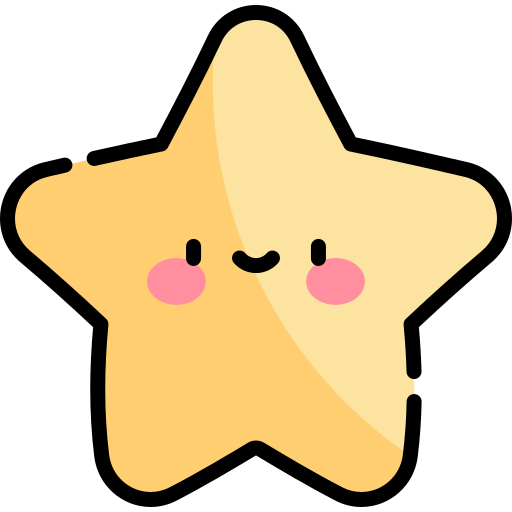 Cách 1:
Cách 2:
4
1
4 : 4
1
Hình chữ nhật chia thành 3 hàng bằng nhau, tô màu 1 hàng.
3
3
12
12 : 4
Phân số tối giản chỉ phần tô màu là
Viết phân số tối giản chỉ phần tô màu trong mỗi hình.
3
=
=
c)
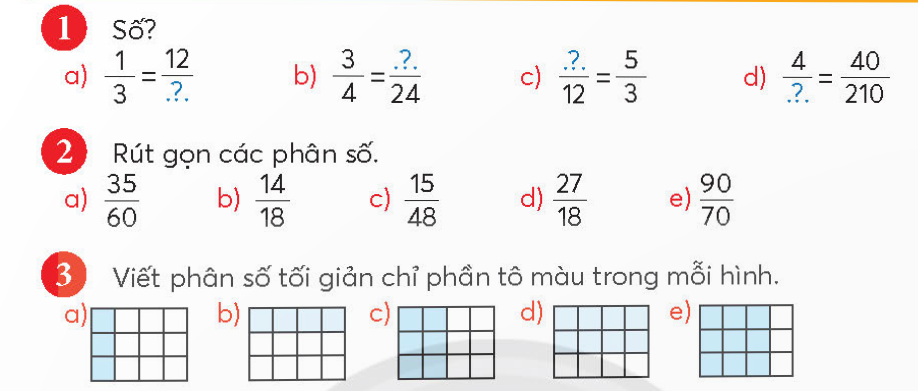 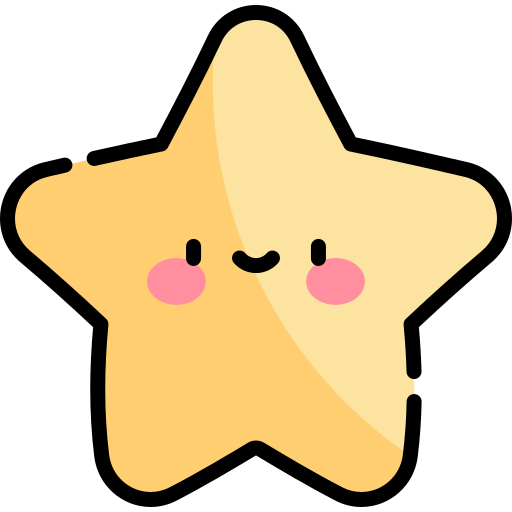 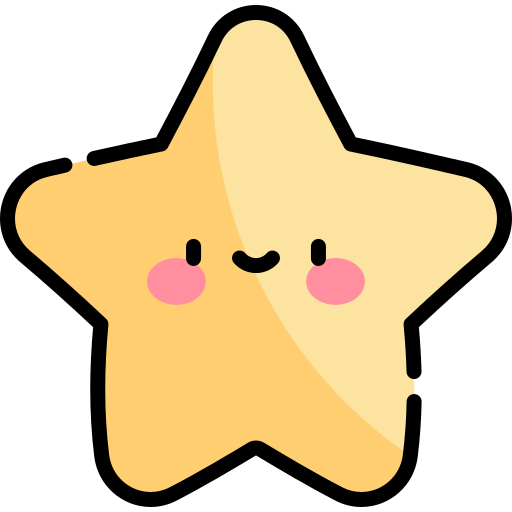 Cách 1:
Cách 2:
6
1
6 : 6
1
Hình chữ nhật chia thành 4 cột bằng nhau, tô màu 2 cột.
2
2
12
12 : 6
Phân số tối giản chỉ phần tô màu là
Viết phân số tối giản chỉ phần tô màu trong mỗi hình.
3
=
=
d)
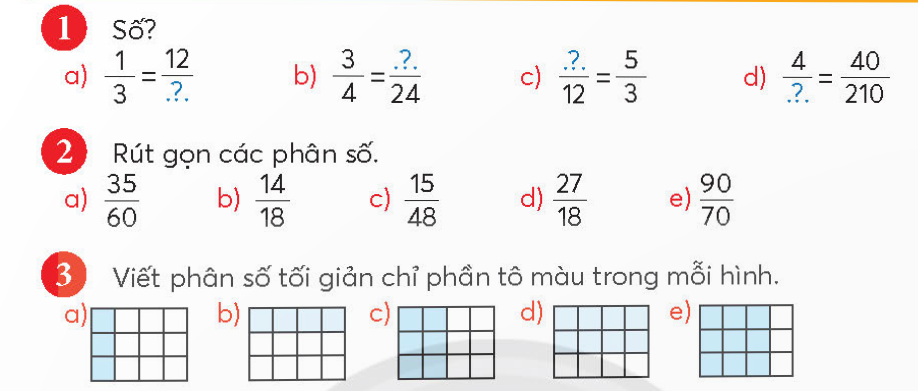 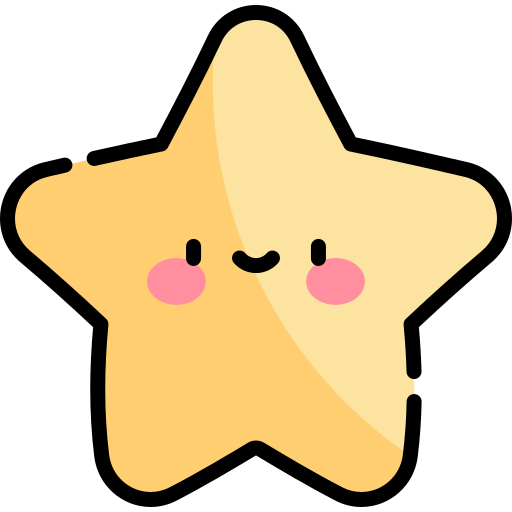 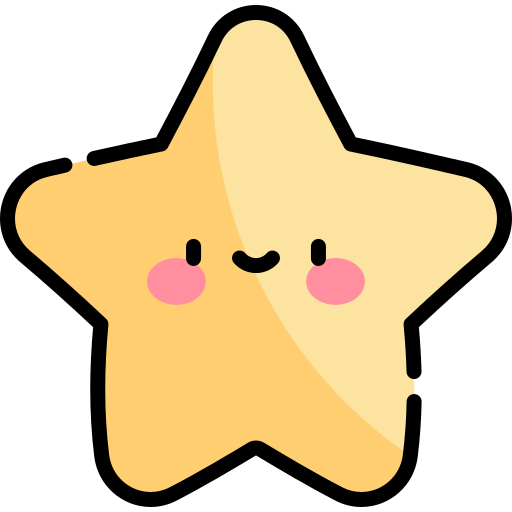 Cách 1:
Cách 2:
8
2
8 : 4
2
Hình chữ nhật chia thành 3 hàng bằng nhau, tô màu 2 hàng.
3
3
12
12 : 4
Phân số tối giản chỉ phần tô màu là
Viết phân số tối giản chỉ phần tô màu trong mỗi hình.
3
=
=
e)
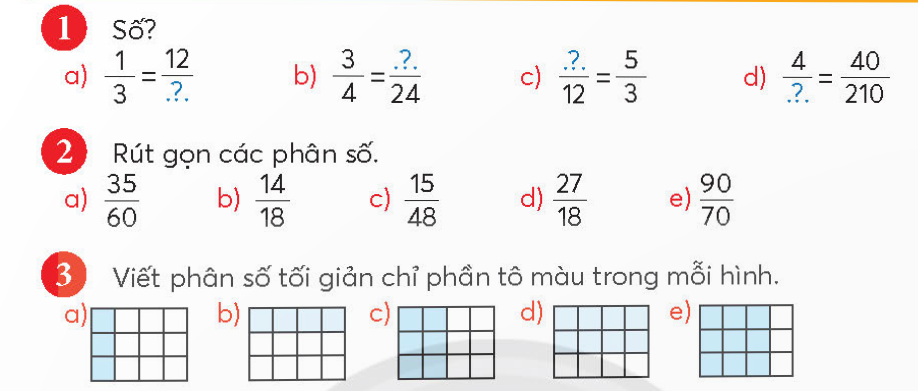 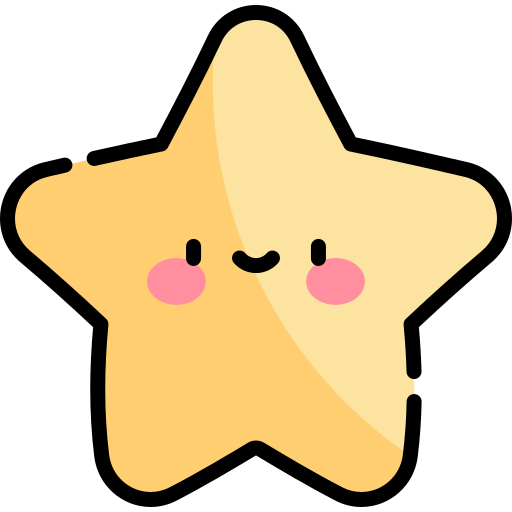 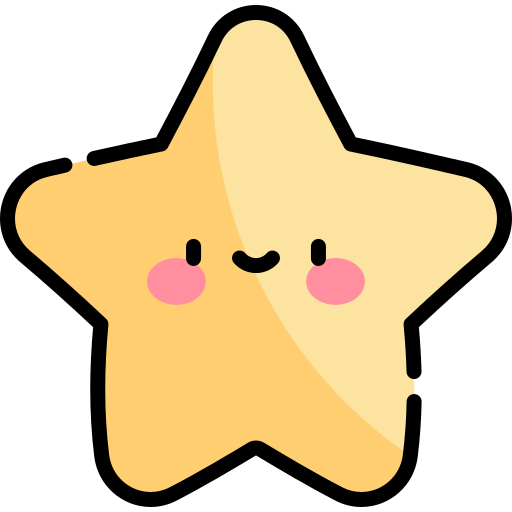 Cách 1:
Cách 2:
9
3
9 : 3
3
Hình chữ nhật chia thành 4 cột bằng nhau, tô màu 3 cột.
4
4
12
12 : 3
Phân số tối giản chỉ phần tô màu là
CỦNG CỐ
CỦNG CỐ
Điền số thích hợp vào chỗ chấm.
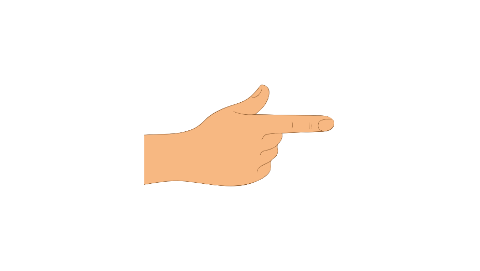 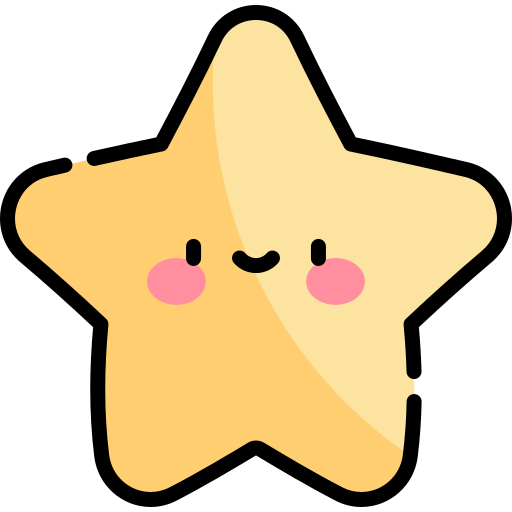 20
2
2
20
=
=
.?.
3
30
30
Điền số thích hợp vào chỗ chấm.
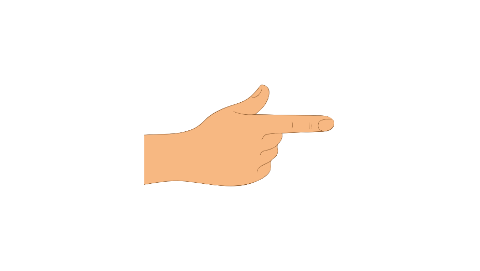 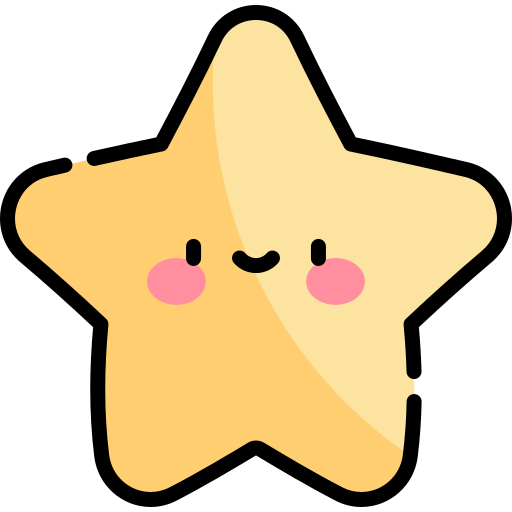 11
33
11
33
=
=
30
.?.
30
10
Điền số thích hợp vào chỗ chấm.
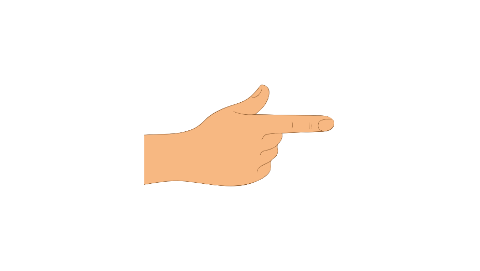 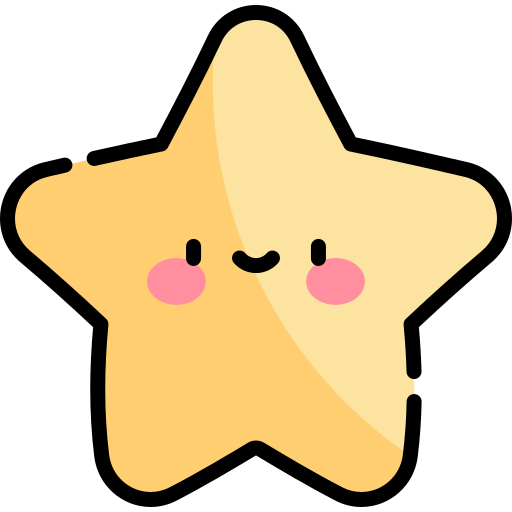 41
410
41
410
=
=
400
.?.
400
40
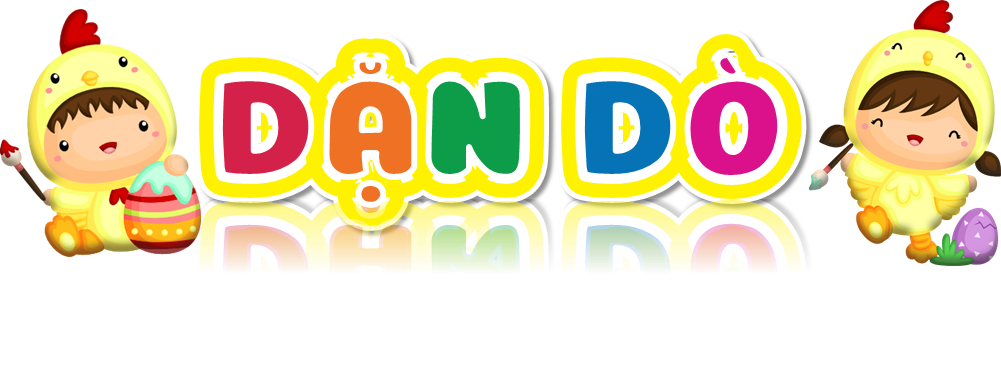 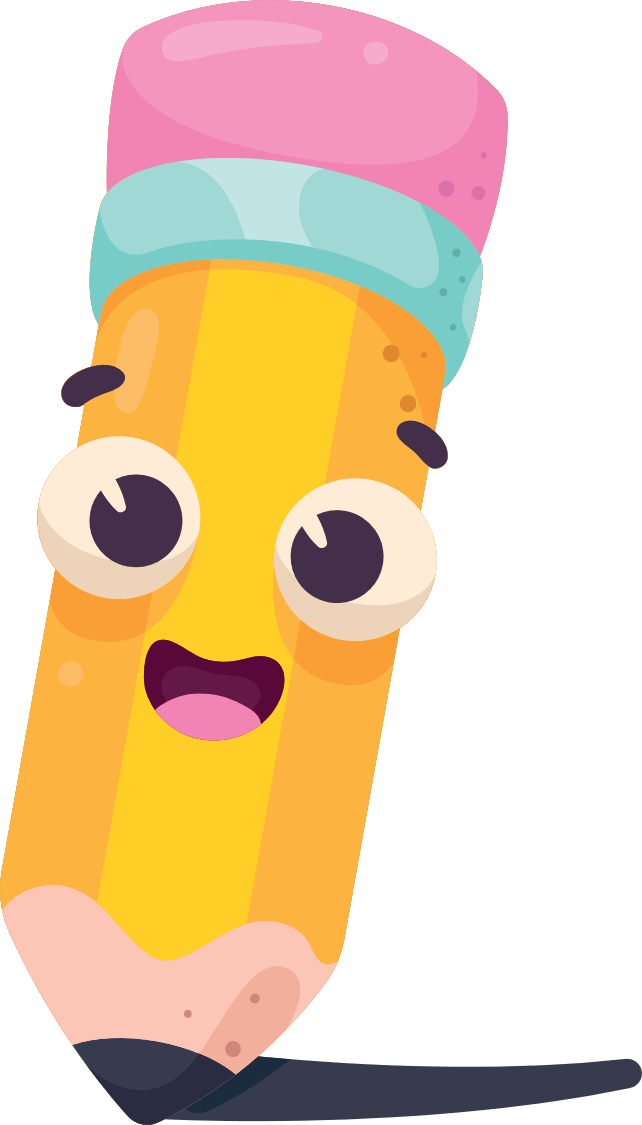 GV ĐIỀN VÀO ĐÂY
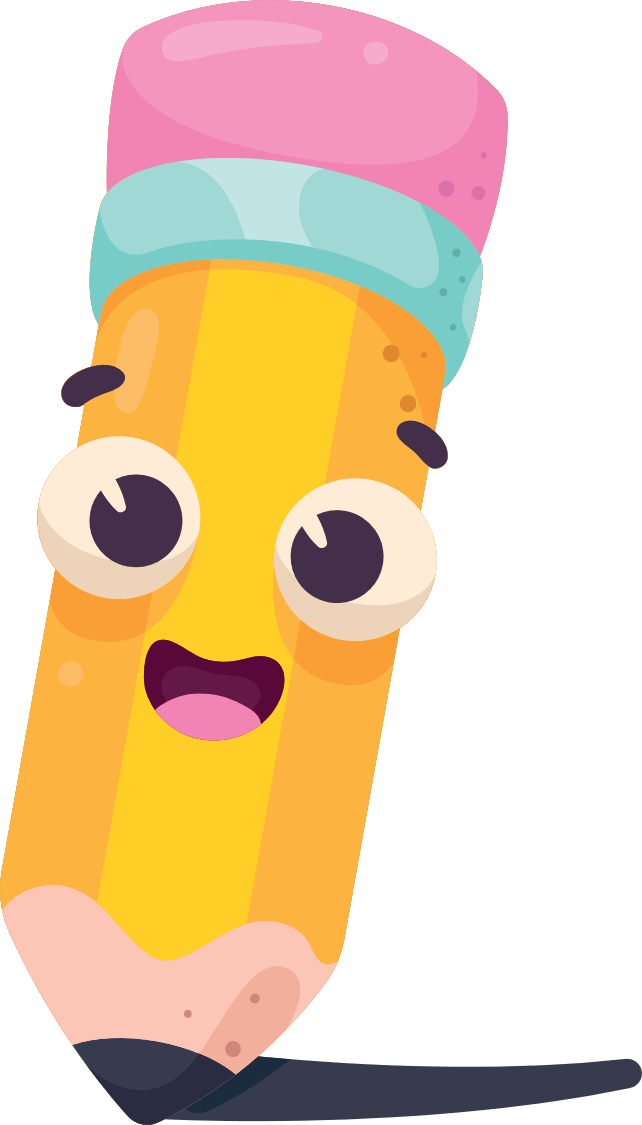 GV ĐIỀN VÀO ĐÂY
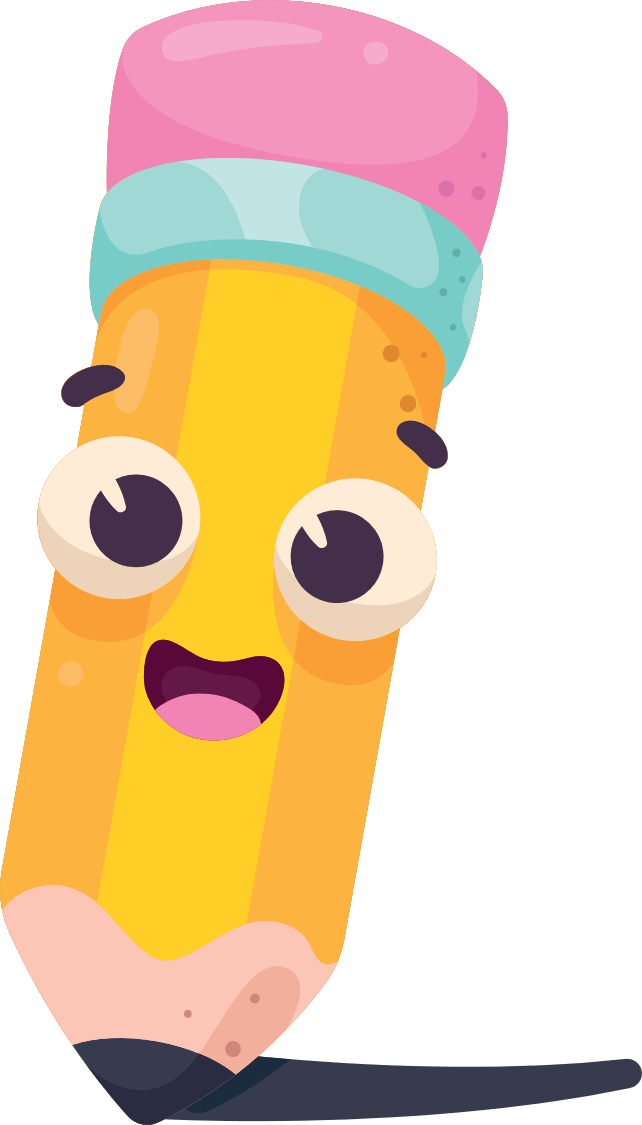 GV ĐIỀN VÀO ĐÂY
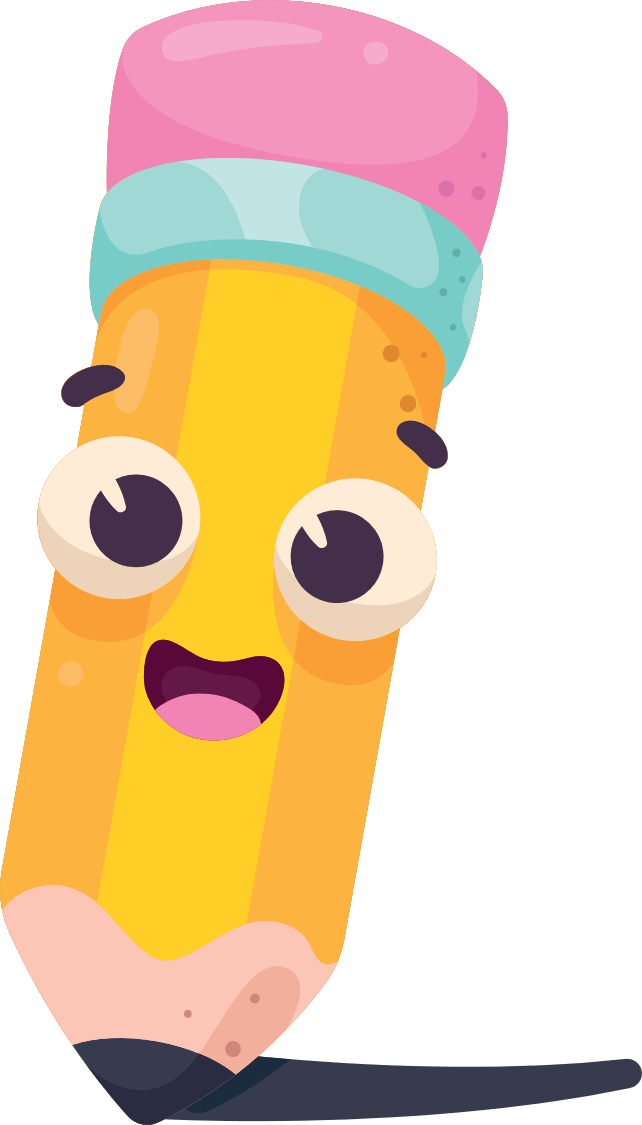 GV ĐIỀN VÀO ĐÂY
TẠM BIỆT VÀ HẸN GẶP LẠI
TẠM BIỆT VÀ HẸN GẶP LẠI